Administrative Law
Part 2:  Introduction to Administrative Law
Lecture 4:  Understanding the Difference Between Rulemaking and Adjudication
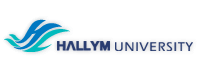 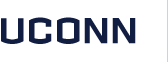 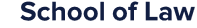 Rulemaking vs. Adjudication
Aren’t these two just obviously different?
Legislatures write rules
Courts determine the application and enforcement of rules
In a Common Law system, courts also may create doctrine, and legislatures sometimes attempt to create rules with indirect retroactive effect
Thus procedure becomes very important – whether an action is the writing of a rule, or the adjudication of a rule’s application implicates different procedural requirements
Why?  (Procedural) Due Process
Guaranteed by the Federal Constitution
Procedural Due Process
Power ultimately originates with the People
The People agree to a Constitution
The Constitution establishes a Legislature and Courts
The Legislature is Constitutionally empowered to write rules (laws)
Courts are Constitutionally empowered to adjudicate disputes and enforce and apply laws
Any procedural action of a Legislature or Court is presumptively Constitutional (unless it otherwise violates the Constitution or a law)
The People are “represented” in the Legislature
Judges are appointed pursuant to the Constitution by the political branches of Government, which “represent” the People, and are protected from political influence by “life tenure”
Agencies are created by laws, not the Constitution
Thus, in order to keep with Constitutional requirements, any agency action must be subject to heightened procedural requirements to ensure adequate protections for and participation by the People
Rulemaking vs. Adjudication
Thus, determining whether an action is rulemaking or adjudication implicates different procedural protections and requirements
This ensures agencies – not specifically empowered in the Constitution – can be reconciled with Constitutional requirements of Due Process and Separation of Powers
(much of this course will concern these questions!)
Londoner
Londoner v. City and County of Denver (1908)
Background:
Londoner owned a house on a street
The street needed repair, and the city conducted the repair
In order to complete the repair, two actions were required:
(1) a decision to undertake the repair
(2) a process for prescribing an “assessment” which certain taxpayers would pay
The city determined the work necessary and ordered its completion
The city also prescribed an assessment, which has several required procedural steps
Londoner
The assessment process:
(1) certification of the Board of Public Works of the costs of the repair and a preliminary apportionment of the tax (based on landowners or citizens believed to benefit most from it)
(2) publication of a notice of the proposed assessment and opportunity for landowners or citizens to submit written comments
(3) consideration of any objections or comments filed by landowners or citizens
(4) approval (and assessment) of the tax by the city council
Londoner
Issue:  was this procedure adequate to protect the Constitutional Procedural Due Process requirements of citizens?
“From beginning to end of the proceedings, the landowners, although allowed to formulate and file complaints and objections, were not afforded an opportunity to be heard upon them.  Upon these facts was there a denial by the State of the due process of law guaranteed by the Fourteenth Amendment . . . ?” (CB 19-20)
Answer:  no, because no opportunity for the affected landowners or citizens to be heard in an individual hearing was provided
Londoner
Reasoning:  while the assessment of taxes generally is a matter of writing rules, the assessment of taxes specifically (to some but not all persons) is a matter of making specific determinations – more like the work of a court than a legislature
“But where the legislature of a State, instead of fixing the tax itself, commits to some subordinate body the duty of determining [the amount and who will pay] . . . at some stage . . . before the taxes becomes [] fixed, the taxpayer shall have an opportunity to be heard” (CB 20)
When the City Council (a legislative body) was sitting as a Board of Equalization approving a proposed assessment, it was acting in a quasi-judicial capacity and the affected landowners were entitled to a hearing (CB 20)
Bi-Metallic
Bi-Metallic Investment Co. v. State Board of Equalization of Colorado (1915)
Background:
The State Board of Equalization issued an order increasing the tax rate of all taxable property in Denver
No affected landowner was provided an opportunity for a hearing prior to finalization of the tax increase
Unlike in Londoner, the tax applied equally to all property in Denver, not just to a subset of landowners determined by a local Board of Equalization deciding “who would benefit”
Bi-Metallic
Issue:  “Whether all individuals have a constitutional right to be hard before a matter can be decided in which all are equally concerned?”  (CB 21)
i.e., was this an adjudicatory action similar to Londoner, or was it a rulemaking action similar to the passage of legislation?
Holding:  No, in cases of rules of general applicability, individualized hearings prior to adoption of a rule are not required.
“Where a rule of conduct applies to more than a few people it is impracticable that every one should have a direct voice in its adoption.  The Constitution does not require all public acts to be done in town meeting or an assembly of the whole.”  (CB 21)
Reasoning (distinguishing Londoner):
“A relatively small number of persons was concerned [in Londoner], in each case upon individual grounds, [entitling them] to a hearing.  But that decision is far from reaching a general determination [as to all assessments] . . . .” (CB 22)
This is Difficult!
Lincoln v. Vigil (1993)
“Determining whether an agency’s statement is what the APA calls a ‘rule’ can be a difficult exercise.”  (CB 23)
This is difficult!
Executive Order 12866, § 3(D)
“’Regulation’ or ‘rule’ means an agency statement of general applicability and future effect, which the agency intends to have the force and effect of law, that is designed to implement, interpret, or prescribe law or policy or to describe the procedure or practice requirements of an agency . . . .”  (CB 22-23)
Yesler v. Cisneros
Yesler Terrace Community Council v. Cisneros (9th Cir. 1994)
Background:
Yelser represented a group of tenants in public housing projects in Washington state
Public housing tenants are subject to certain pre-eviction protections, except in cases involving drug-related or certain other criminal activity
The State of Washington adopted certain guidelines and submitted them to the federal Dep’t of Housing and Urban Development for Approval, which were approved without a notice-and-comment rulemaking process
A resident in a public housing project was served with an eviction notice, pursuant to these new guidelines
Yesler v. Cisneros
Issue:  does the nature of the determination made here more resemble a rulemaking (to which certain procedural requirements would have applied) or an adjudication (in which only the State of Washington was entitled to participate)?
Holding:  because the effect of this determination was to deprive a large group of citizens of certain rights, it had the effect of a rulemaking, regardless of whether HUD was making an adjudicatory-like decision specific to Washington state’s procedures
Irritated Residents v. EPA
Ass’n of Irritated Residents v. EPA (D.C. Cir. 2007)
Background:
Certain farms, known as “animal feeding operations” (AFOs) emit high levels of pollutants bringing them under the regulatory scope of various federal statutes administered by the EPA
Not all AFOs fell under the regulatory scope, which was based on certain minimum levels of emissions
But, no agreed upon method existed for measuring emissions
Instead of promulgating a rule regarding the method for measuring emissions, the EPA entered into many (1000s) of agreements with individual AFOs that might be in violation
In the agreements, the AFOs consent to a two-year period during which the EPA will study methods of emissions measurement, and to pay a fine for their alleged/potential violations the funds from which will be used to support the research
Irritated Residents v. EPA
Background (con’t):
Because these were individual “settlements” with potential violators, the EPA did not provide members of the community with a notice-and-comment process during which they could submit their views on the Agreements
Issue:  Because such a broad number of AFOs were affected, all of which had effectively identical agreements, was this in fact an exercise of rulemaking authority (which would have required a public comment period) and not adjudication as the EPA claimed?
Irritated Residents v. EPA
Holding:  The Agreements were adjudicatory action and members of affected communities were not entitled to opportunity for public comment
Reasoning:  The Agreements do not express the EPA’s implementation of any of its organic acts, but rather are a preliminary step – which does not find violation – the EPA has adopted to help develop a reliable methodology for use in a future rulemaking
“The AFOs’ Agreement with EPA does not express the agency’s implementation of any provision of . . . [the statutes] . . . .  Rather, the Agreement implements a preliminary step – finding a reliable methodology – that the agency deems a prerequisite to enforcement of the Acts.  The Agreement makes no determination of an AFO’s compliance with the Acts and makes no definitive statement of enforcement or interpretive practices that EPA will apply in its regulatory decisionmaking.”  (CB 32)